Jermyn Borough 	Council Meeting
5/19/22
Meeting Agenda
May 19,2022
CALL TO ORDER 
PLEDGE OF ALLEGIANCE 
ROLL CALL 
PREVIOUS MEETING MINUTES 
TREASURER REPORT/BILLS PAYABLE 
CORRESPONDENCE  
PUBLIC COMMENT 
PROFESSIONAL REPORTS 
POLICE 
FIRE 
EMA 
SOLICITOR 
CODE ENFORCEMENT 
ZONING 
ENGINEER 
TAX COLLECTOR 
MAYOR 
COMMITTEE REPORTS 
BRIDGE STREET PARKING UPDATE (SAFETY)
COMCAST
PLAYGROUND INSURNACE REQUIREMENTS
COAL MINER CORNER COMMITTEE
CIVIL SERVICE BOARD
NEW BUSINESS
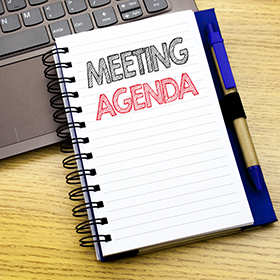 Treasurer’s report
5/19/22
ASSETS
Checking/Savings

Capital Reserve - DPW 				     10,726.47
Capital Reserve - Police 					4,681.82
Crime Watch Fund 						   222.69
General Fund - Community 			   322,990.36
General Fund - FNB 						4,732.62
Holiday Lights Fund 						1,374.09
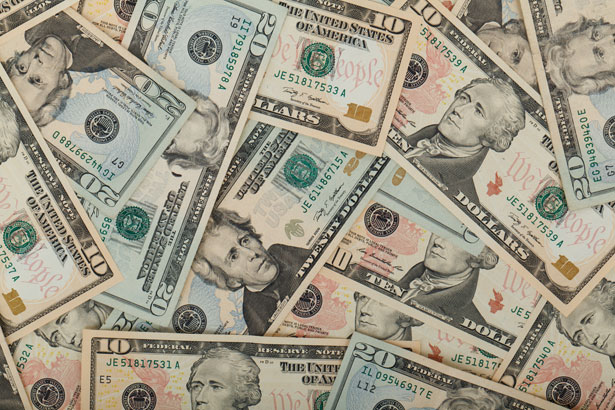 Treasurer’s report
Investment - General Fund 				1,001.72
Investment - Liquid Fuels 				     33,820.62
Investment - Paving Fund 					1,012.11
Investment - Recycling 					5,004..39
Investment - Refuse 						2,600.72
Liquid Fuels - FNB 					     56,303.25
Petty Cash 								   231.00
Recreations Fund 					     19,381.24
Recycling - Community 				     10,063.44
Refuse Checking - FNB 				    121,552.11

Total Checking/Savings 				   595,698.65
Treasurer’s report
200000 · Accounts Payable 		21,038.38
							Long Term Debt		   327,580.78
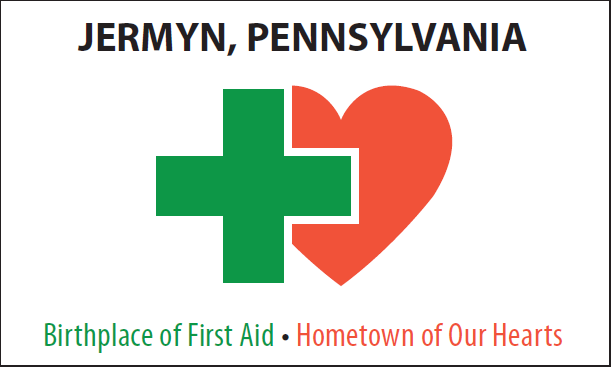